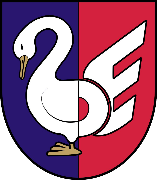 Strategia Rozwiązywania Problemów Społecznych Gminy Zbąszynek na lata 2014-2023
Realizacja celów strategicznych wg przyjętych wskaźników
Analiza działań Gminy w pięciu obszarach społecznych
 
Stan na 30 czerwca 2016
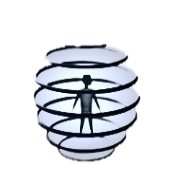 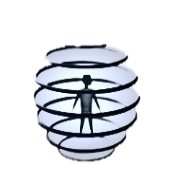 Badanie ankietowe w obszarze ZDROWIABadanie przeprowadzono w październiku 2016 r. na populacji 311 dorosłych mieszkańców Gminy Zbąszynek.
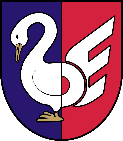 Pyt. 1 Czy korzysta Pan/Pani z POZ na terenie Gminy Zbąszynek
Monitorowanie strategii rozwiązywania problemów społecznych Gminy Zbąszynek 2014-2023Badanie ankietowe przeprowadzono w październiku 2016 r.
Opracowanie; Krzysztof Krzywak
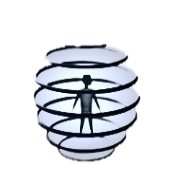 Badanie ankietowe w obszarze ZDROWIABadanie przeprowadzono w październiku 2016 r. na populacji 311 dorosłych mieszkańców Gminy Zbąszynek.
Pyt. 2 Co jest dla Pani/Pana najważniejsze podczas korzystania ze świadczeń medycznych?
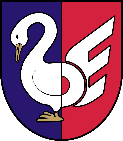 1      profesjonalizm personelu medycznego
2      czas oczekiwania na uzyskanie świadczenia
3      uprzejmość i życzliwość personelu medycznego
4      dostępność do rejestracji tel. /łatwość dodzwonienia się/
5      zlecenie badań dodatkowych
Opracowanie; Krzysztof Krzywak
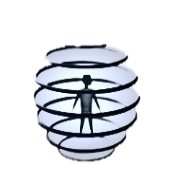 Badanie ankietowe w obszarze ZDROWIABadanie przeprowadzono w październiku 2016 r. na populacji 311 dorosłych mieszkańców Gminy Zbąszynek.
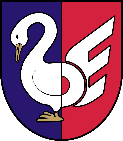 Pyt. 3 Czy w sposób zrozumiały udzielano Pani/Panu informacji o stanie zdrowia?
Opracowanie; Krzysztof Krzywak
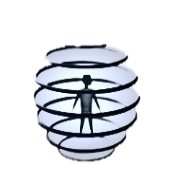 Badanie ankietowe w obszarze ZDROWIABadanie przeprowadzono w październiku 2016 r. na populacji 311 dorosłych mieszkańców Gminy Zbąszynek.
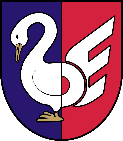 Pyt. 4 Czy personel medyczny przekazywał Pani/u/ informacje o dostępnych programach profilaktycznych finansowanych przez NFZ?
Opracowanie; Krzysztof Krzywak
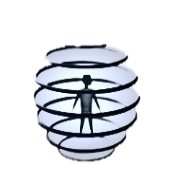 Badanie ankietowe w obszarze ZDROWIABadanie przeprowadzono w październiku 2016 r. na populacji 311 dorosłych mieszkańców Gminy Zbąszynek.
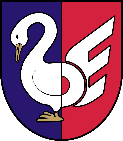 Pyt. 5 Proszę zaznaczyć poziom zadowolenia (w skali 1-5) z udzielanych świadczeń zdrowotnych w ramach Podstawowej Opieki Zdrowotnej. Najwyższa ocena - „5”
Opracowanie; Krzysztof Krzywak
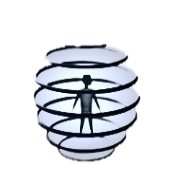 Badanie ankietowe w obszarze POMOCY SPOŁECZNEJBadanie przeprowadzono w październiku 2016 r. na populacji 311 dorosłych mieszkańców Gminy Zbąszynek.
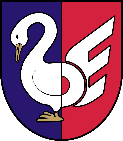 Pyt. 1 Czy według Pana/Pani w Gminie istnieje problem ubóstwa?
Opracowanie; Krzysztof Krzywak
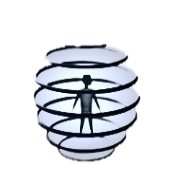 Badanie ankietowe w obszarze POMOCY SPOŁECZNEJBadanie przeprowadzono w październiku 2016 r. na populacji 311 dorosłych mieszkańców Gminy Zbąszynek.
Pyt 2. Czy zna Pan/Pani działania Gminy związane ze zwalczaniem problemu ubóstwa?
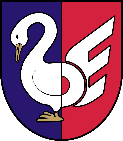 Monitorowanie strategii rozwiązywania problemów społecznych Gminy Zbąszynek 2014-2023Badanie ankietowe przeprowadzono w październiku 2016 r.
Opracowanie; Krzysztof Krzywak
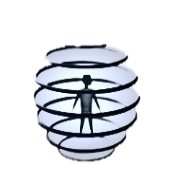 Badanie ankietowe w obszarze POMOCY SPOŁECZNEJBadanie przeprowadzono w październiku 2016 r. na populacji 311 dorosłych mieszkańców Gminy Zbąszynek.
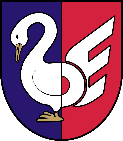 Pyt. 3  Czy według Pana/Pani w Gminie istnieje problem bezrobocia?
Monitorowanie strategii rozwiązywania problemów społecznych Gminy Zbąszynek 2014-2023Badanie ankietowe przeprowadzono w październiku 2016 r.
Opracowanie; Krzysztof Krzywak
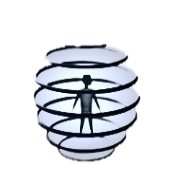 Badanie ankietowe w obszarze POMOCY SPOŁECZNEJBadanie przeprowadzono w październiku 2016 r. na populacji 311 dorosłych mieszkańców Gminy Zbąszynek.
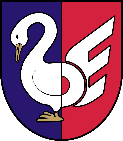 Pyt. 4 Czy uważa Pan/Pani, że w Gminie istnieje problem dotyczący nałogów wśród mieszkańców?
Monitorowanie strategii rozwiązywania problemów społecznych Gminy Zbąszynek 2014-2023Badanie ankietowe przeprowadzono w październiku 2016 r.
Opracowanie; Krzysztof Krzywak
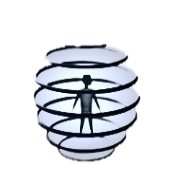 Badanie ankietowe w obszarze POMOCY SPOŁECZNEJBadanie przeprowadzono w październiku 2016 r. na populacji 311 dorosłych mieszkańców Gminy Zbąszynek.
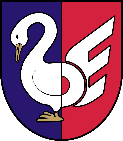 Pyt. 5  Czy według Pana/Pani gmina prowadzi politykę prorodzinną?
Monitorowanie strategii rozwiązywania problemów społecznych Gminy Zbąszynek 2014-2023Badanie ankietowe przeprowadzono w październiku 2016 r.
Opracowanie; Krzysztof Krzywak
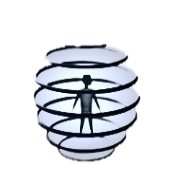 Badanie ankietowe w obszarze POMOCY SPOŁECZNEJBadanie przeprowadzono w październiku 2016 r. na populacji 311 dorosłych mieszkańców Gminy Zbąszynek.
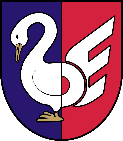 Pyt. 6   Czy uważa Pan/Pani, że istnieje konieczność prowadzenia aktywnej polityki senioralnej w Gminie? (Chodzi o działania związane z opieką i aktywizacją osób starszych)
Monitorowanie strategii rozwiązywania problemów społecznych Gminy Zbąszynek 2014-2023Badanie ankietowe przeprowadzono w październiku 2016 r.
Opracowanie; Krzysztof Krzywak
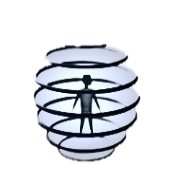 Badanie ankietowe w obszarze POMOCY SPOŁECZNEJBadanie przeprowadzono w październiku 2016 r. na populacji 311 dorosłych mieszkańców Gminy Zbąszynek.
Pyt. 8  Czy czuje Pani/n/ potrzebę pomocy w czynnościach domowych?
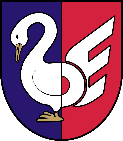 Monitorowanie strategii rozwiązywania problemów społecznych Gminy Zbąszynek 2014-2023Badanie ankietowe przeprowadzono w październiku 2016 r.
Opracowanie; Krzysztof Krzywak
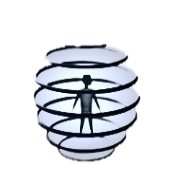 Badanie ankietowe w obszarze KULTURYBadanie przeprowadzono w październiku 2016 r. na populacji 311 dorosłych mieszkańców Gminy Zbąszynek.
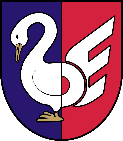 Pyt. 1 Czy korzysta Pan/Pani z oferty Zbąszyneckiego Ośrodka Kultury?
Monitorowanie strategii rozwiązywania problemów społecznych Gminy Zbąszynek 2014-2023Badanie ankietowe przeprowadzono w październiku 2016 r.
Opracowanie; Krzysztof Krzywak
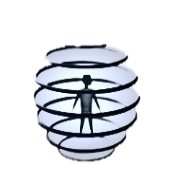 Badanie ankietowe w obszarze KULTURYBadanie przeprowadzono w październiku 2016 r. na populacji 311 dorosłych mieszkańców Gminy Zbąszynek.
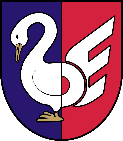 Pyt. 2 Czy korzysta Pan/Pani ze zbiorów Biblioteki Publicznej?
Monitorowanie strategii rozwiązywania problemów społecznych Gminy Zbąszynek 2014-2023Badanie ankietowe przeprowadzono w październiku 2016 r.
Opracowanie; Krzysztof Krzywak
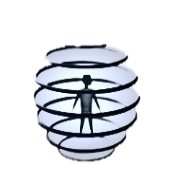 Badanie ankietowe w obszarze SPORTUBadanie przeprowadzono w październiku 2016 r. na populacji 311 dorosłych mieszkańców Gminy Zbąszynek.
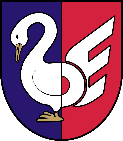 Pyt. 1  Czy Pana/Pani zdaniem oferta sportowa w Gminie jest wystarczająca?
Monitorowanie strategii rozwiązywania problemów społecznych Gminy Zbąszynek 2014-2023Badanie ankietowe przeprowadzono w październiku 2016 r.
Opracowanie; Krzysztof Krzywak
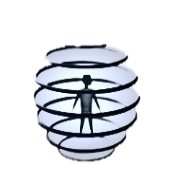 Badanie ankietowe w obszarze EDUKACJIBadanie przeprowadzono w październiku 2016 r. na populacji 311 dorosłych mieszkańców Gminy Zbąszynek.
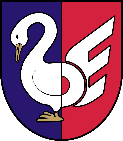 Pyt. 2 Czy uważa Pan/Pani, że liczba miejsc w przedszkolach na terenie Gminy jest wystarczająca?
Monitorowanie strategii rozwiązywania problemów społecznych Gminy Zbąszynek 2014-2023Badanie ankietowe przeprowadzono w październiku 2016 r.
Opracowanie; Krzysztof Krzywak
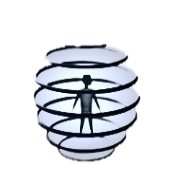 Badanie ankietowe w obszarze EDUKACJIBadanie przeprowadzono w październiku 2016 r. na populacji 311 dorosłych mieszkańców Gminy Zbąszynek.
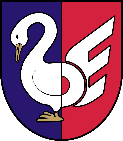 Pyt. 3  Czy uważa Pan/Pani, że konieczne jest utworzenie w Gminie punktów opieki (żłobka/punktu przedszkolnego) dla dzieci do trzeciego roku życia?
Monitorowanie strategii rozwiązywania problemów społecznych Gminy Zbąszynek 2014-2023Badanie ankietowe przeprowadzono w październiku 2016 r.
Opracowanie; Krzysztof Krzywak
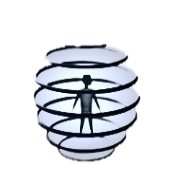 Badanie ankietowe w obszarze EDUKACJIBadanie przeprowadzono w październiku 2016 r. na populacji 311 dorosłych mieszkańców Gminy Zbąszynek.
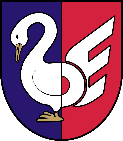 Pyt. 4 Czy uważa Pan/Pani, że na terenie Gminy powinna funkcjonować szkoła specjalna?
Monitorowanie strategii rozwiązywania problemów społecznych Gminy Zbąszynek 2014-2023Badanie ankietowe przeprowadzono w październiku 2016 r.
Opracowanie; Krzysztof Krzywak
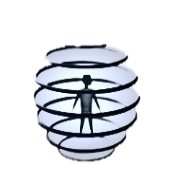 Badanie ankietowe w obszarze EDUKACJIBadanie przeprowadzono w październiku 2016 r. na populacji 311 dorosłych mieszkańców Gminy Zbąszynek.
Pyt. 5  Czy w szkole powinien być oprócz pedagoga zatrudniony także psycholog?
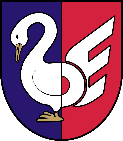 Monitorowanie strategii rozwiązywania problemów społecznych Gminy Zbąszynek 2014-2023Badanie ankietowe przeprowadzono w październiku 2016 r.
Opracowanie; Krzysztof Krzywak
WNIOSKI i REKOMENDACJE
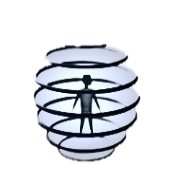 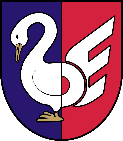 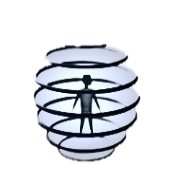 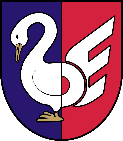 Wniosek końcowy
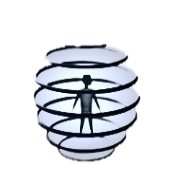 Gmina Zbąszynek działa pomocowo w zapewnieniu bezpieczeństwa socjalnego mieszkańców, a podejmowane działania w stopniu dobrym wpływają na przeciwdziałanie marginalizacji i alienacji osób i rodzin,  oraz zminimalizowanie rozmiarów i skutków innych zjawisk społecznie negatywnych.
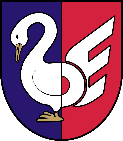 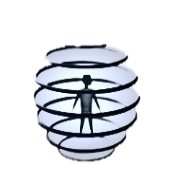 Badanie ankietowe w obszarze Badanie przeprowadzono w październiku 2016 r. na populacji 311 dorosłych mieszkańców Gminy Zbąszynek.
Dziękuję za uwagę
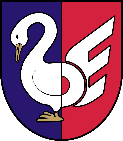